সকল কে ফুলেল শুভেচ্ছা
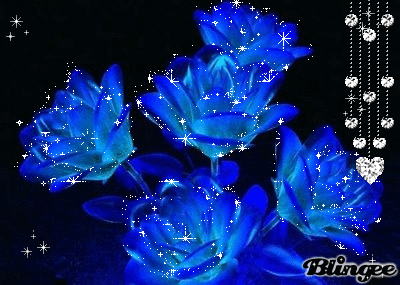 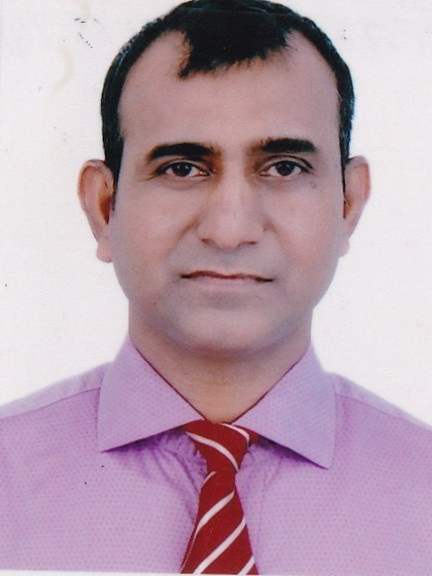 পরিচিতি
শারীরিক শিক্ষা ও স্বাস্থ্য 
ষষ্ঠ শ্রেনী
অধ্যায়ঃ ৪র্থ 
পাঠঃ১,২ ও ৩
তারিখঃ20/০৬/২০২০ইং
সময়ঃ ৫০মি
মনিশংকর হালদার
সিনিয়র সহকারি শিক্ষক
হালিম ফাউন্ডেশন মডেল হাইস্কুল
১৮৮পশ্চিম কাফরুল,ঢাকা-১২০৭
মোবাইল নং-০১৭২৫২৭৭৫৮১
চিত্র গুলো লক্ষ কর
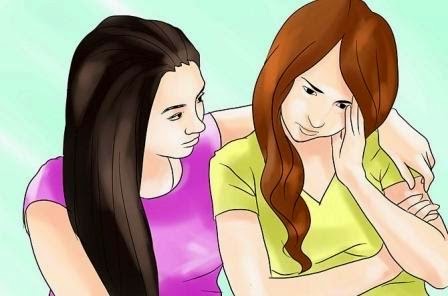 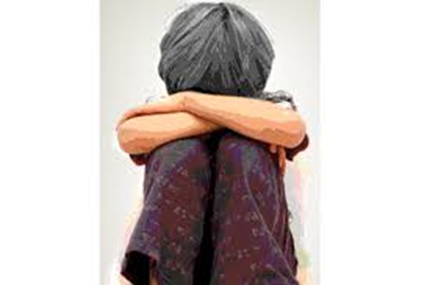 মেয় টি চিন্তিত
ছেলেটি কি জানি ভাবছে
আজকের পাঠ
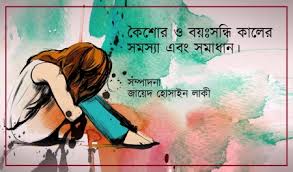 আমাদের জীবনে বয়ঃসন্ধিকাল
মেয়েটি চিন্তিত
শিপাঠ শেষে  শিক্ষার্থীরা......
বয়ঃসন্ধিকাল কি বলতে পারবে । 
বয়ঃসন্ধি কালে শারীরিক ও মানসিক পরিবর্তনের  দিক গুলো ব্যাখ্যা করতে পারবে।
শারীরিক , মানসিক ও আচরনিক  পরিবর্তনের  সময় করনীয়  নির্ধারন করতে পারবে।
বয়ঃসন্ধিকালঃ
শিশুরা কয়েকটি  পর্যায় অতিক্রম করে বড় হয়ে  ওঠে ।প্রথমে যে পর্যায় সে বেরে ওঠে সেটা হচ্ছে শৈশব কাল ।এর ব্যাপ্তি হচ্ছে ৫বছর।৬থেকে ১০বচ্ছর পর্যন্ত বাল্য কাল এবং দশের পড় থেকে ১৮বচ্ছর পর্যন্ত বয়সকে কৈশোর বলে। 

শৈশব এবং যৌবন এ দুই এর মাঝে কৈশোর একটি সেতুর মতোকাজ করে । কিশোর ও কিশোরীর জীবনের এই সময়কে বয়ঃসন্ধিকাল বলে।
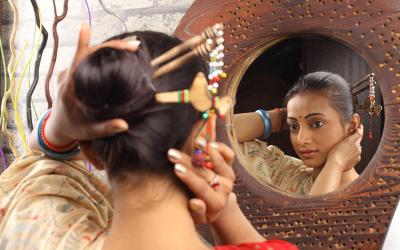 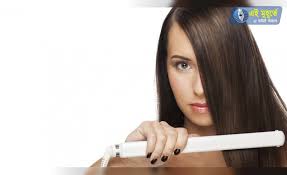 বারবার আয়না দেখছে
চুলের যত্ন নিচ্ছে
বঃ
য়
স
ন্ধি
কা
লে
প
রি
ব
র্ত
ন
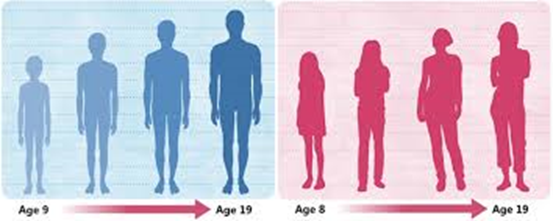 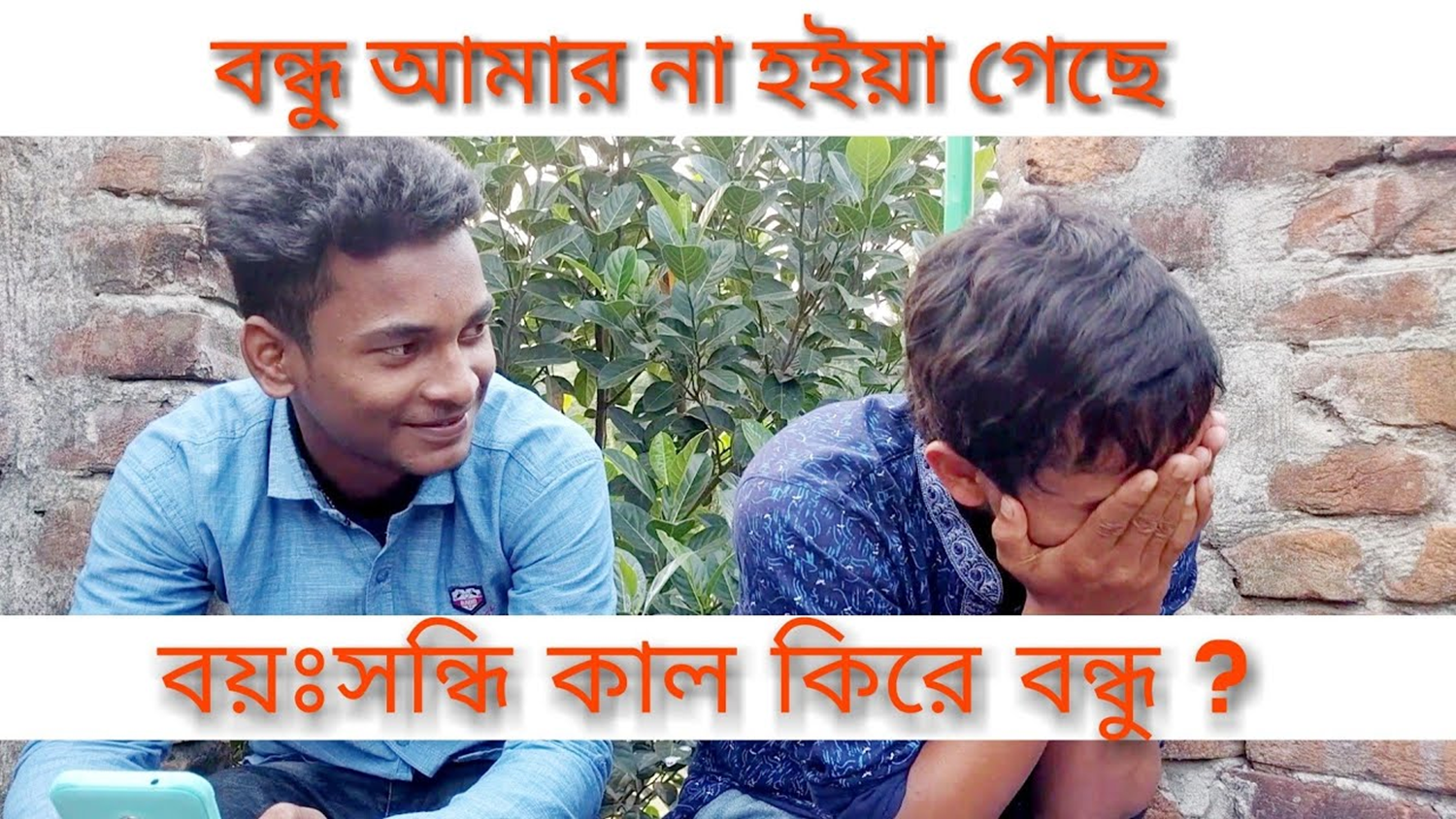 দুই বন্ধু
বয়ঃসন্ধিকালে শারীরিক,মাণসিক ও আচরনিক পরিবর্তন
দলগত কাজ
ছেলেরাঃ
গত ৬মাস থেকে ১ বছরের তোমাদের শারীরিক, মানসিক ও আচরনিক পরি বর্তন হয়েছ তা খাতায় লিখ।

মেয়রাঃ
 ৬থেকে ১ বছরের তোমাদের যেসকল শারীরিক ,মানসিক ও আচরনিক পরিবর্তন হয়েছ তা খাতায়লেখ।
মূল্যায়ন(একক কাজ)  

বয়ঃসন্ধি কাল কি?
বয়ঃসন্ধিকালে  ছেলেদের পরিবর্তন গুলো কিকি?
বয়ঃসন্ধি কালে মানসিক পরিবর্তন গিলো কিকি?
বয়ঃসন্ধিকালে  আচরনিক পরিবর্তন গুলো কিকি?
বাড়ির কাজ
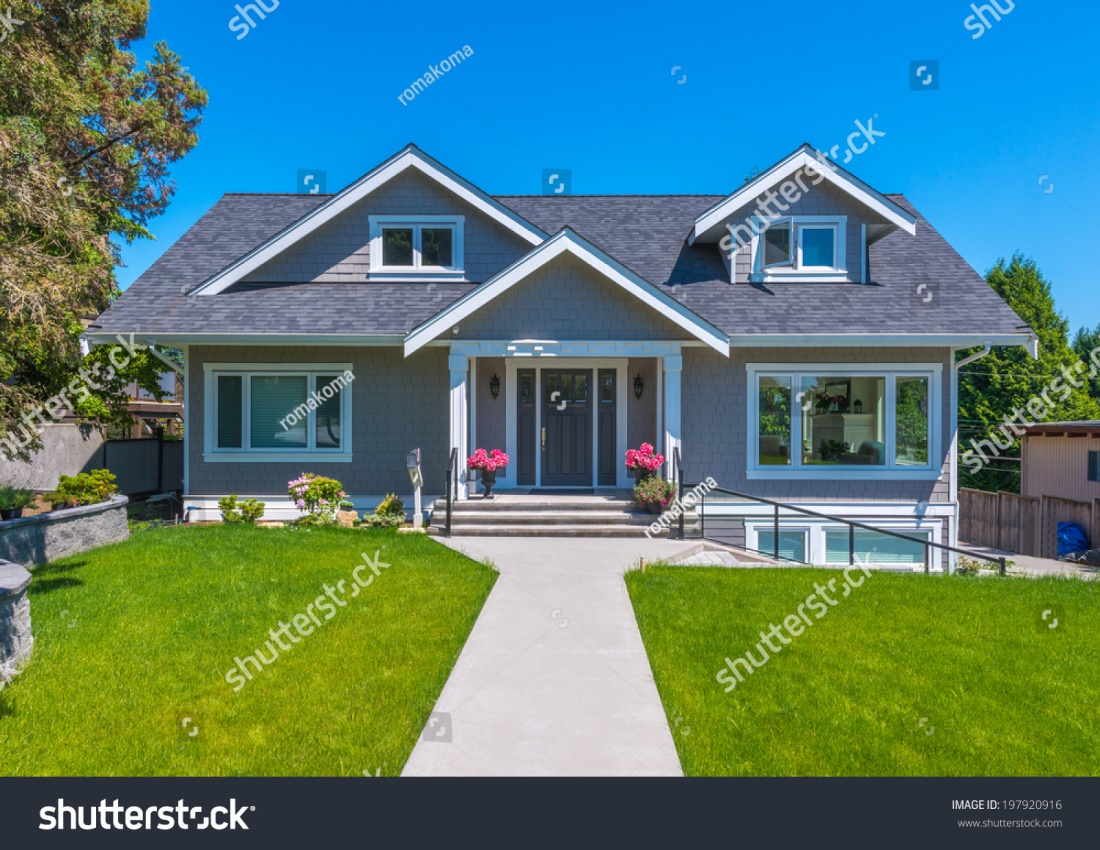 *** বয়ঃসন্ধিকালে শারীরিক,মানসিক ও আচরনিক পরিবর্তনের  সময় 
তোমাদের কি করণীয় আগামী ক্লাসে HW খাতায়  লিখে নিয়ে আসবে।
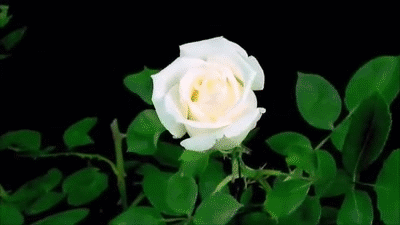 আগামী ক্লাসে দেখা হবে
ধন্য বাদ।